Funkce a posloupnosti
funkce
funkce je speciální typ relace: funkce je taková (𝑛- ární) relace, kde prvních 𝑛 − 1 hodnot v 𝑛-tici jednoznačně určuje poslední hodnotu
     (n-ární relace: množina uspořádaných n-tic)

funkce je zobrazení: relace R z množiny A do množiny B se nazývá zobrazením z A do B, právě když ke každému prvku a ∈ A existuje nejvýše jeden prvek b ∈ B takový, že platí (a, b) ∈ R)
funkce
alternativně se můžeme na relaci podívat jako na vstupně-výstupní mechanismus:

prvních 𝑛 − 1 hodnot v 𝑛-tici můžeme pokládat za vstup, poslední hodnotu  = výstup za její výsledek 

pokud má být taková relace funkcí, výstup musí být jednoznačně určen argumenty
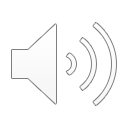 funkce
formálně, binární relace 𝑓 na množině 𝐴 je funkce, pokud platí:

∀𝑎, 𝑏, 𝑐 ∈ 𝐴 ( (𝑎, 𝑏) ∈ 𝑓 ∧ (𝑎, 𝑐) ∈ 𝑓 ⇒ 𝑏 = 𝑐 )
 
obdobně, ternární relace 𝑓 na množině 𝐴 je funkce, pokud:
∀𝑎, 𝑏, 𝑐, 𝑑 ∈ 𝐴 ( (𝑎, 𝑏, 𝑐) ∈ 𝑓 ∧ (𝑎, 𝑏, 𝑑) ∈ 𝑓 ⇒ 𝑐 = 𝑑 )...
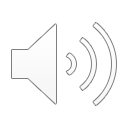 funkce
binární relaci 𝑓 
mezi množinami 𝐴 a 𝐵, která je funkcí, 
říkáme „funkce z 𝐴 do 𝐵” a zapisujeme
 
𝑓 : 𝐴 → 𝐵
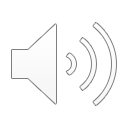 Vlastnosti funkcí
injektivita. Funkce 𝑓 : 𝐴 → 𝐵 je injektivní (též prostá), pokud platí
∀𝑎, 𝑏 ∈ 𝐴 ( 𝑓(𝑎) = 𝑓(𝑏) ⇒ 𝑎 = 𝑏 ) neboli žádné dva prvky nemají stejný obraz
 
surjektivita. Funkce 𝑓 : 𝐴 → 𝐵 je surjektivní (též na), pokud platí
∀𝑏 ∈ 𝐵 ( ∃𝑎 ∈ 𝐴 (𝑏 = 𝑓(𝑎) )
neboli každý prvek oboru hodnot má nějaký vzor, případně můžeme říci, že celý obor hodnot je pokrytý
 
úplnost. Funkce 𝑓 : 𝐴 → 𝐵 je úplná, pokud platí
∀𝑎 ∈ 𝐴 ( ∃𝑏 ∈ 𝐵 (𝑏 = 𝑓(𝑎) )
neboli celý definiční obor je pokrytý. Často se můžete setkat s tím, že pojmem funkce je myšlena úplná funkce.
 
řekneme, že funkce je bijekce právě tehdy, je-li současně injektivní, surjektivní a úplná
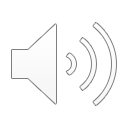 Posloupnosti
posloupnosti jsou množiny prvků, v níž (na rozdíl od množin) záleží na pořadí 
prvky se v posloupnosti také mohou opakovat
konečné posloupnosti můžeme považovat za uspořádané 𝑛-tice
konečná posloupnost délky 𝑛 je úplná funkce, jejímž definičním oborem je množina 𝑛
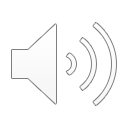 Posloupnosti
posloupnosti typicky zapisujeme jako 𝑎0, 𝑎1, ..., 𝑎𝑛, ..., což považujeme jen za jiný druh zápisu pro 𝑓(0), 𝑓(1), ..., 𝑓(𝑛), ....
v případě nekonečných posloupností často pracujeme s induktivními definicemi
v případě posloupností tyto definice vypadají tak, že vypíšeme první člen (případně prvních několik členů), což je analogie báze indukce, a poté určíme předpis, podle kterého dostaneme 𝑛-tý prvek pomocí jednoho, případně několika předchozích prvků (analogie indukčního kroku)
podle takovéto definice jsme schopni zkonstruovat libovolný prvek posloupnosti
 

Příkladem nekonečné posloupnosti je tzv. Fibonacciho posloupnost, kde každý další člen je součtem dvou předchozích členů: 0, 1, 1, 2, 3, 5, 8, 13, 21, 34, ... 
induktivní definice Fibonacciho posloupnosti vypadá takto:
∙ 𝑎0 = 0
∙ 𝑎1 = 1
∙ 𝑎𝑛 = 𝑎𝑛−1 + 𝑎𝑛−2
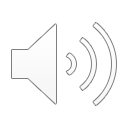